Creating a Positive World for the Youth of Today
By: Jennifer Brader
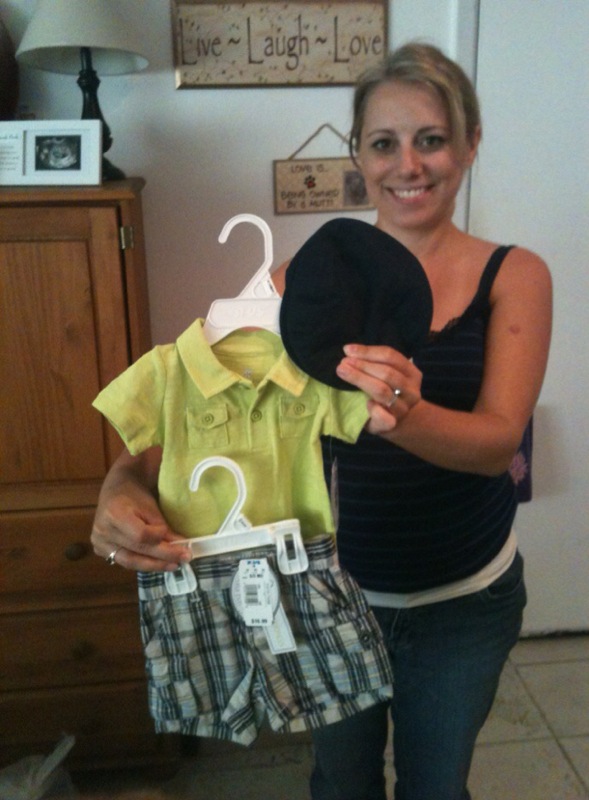 Left: Mom-to-Be
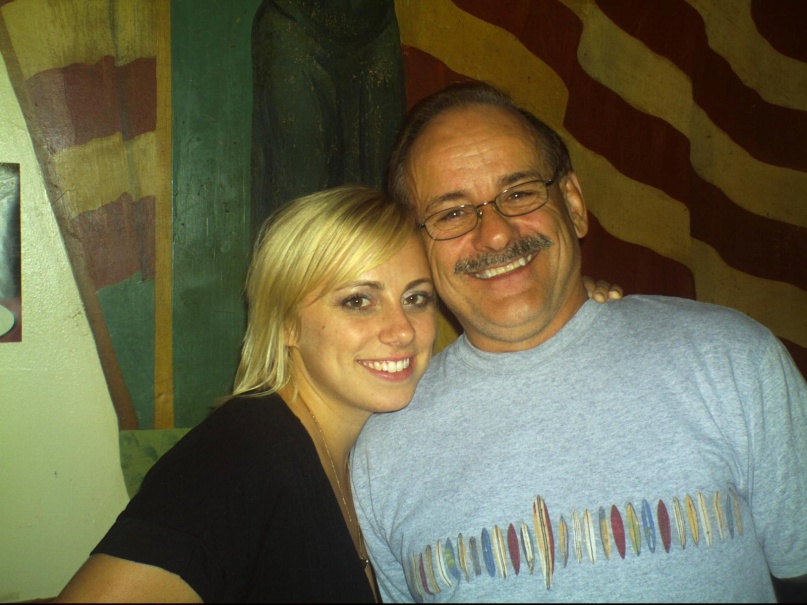 Below: Wife & Husband
Above: Daughter & Father
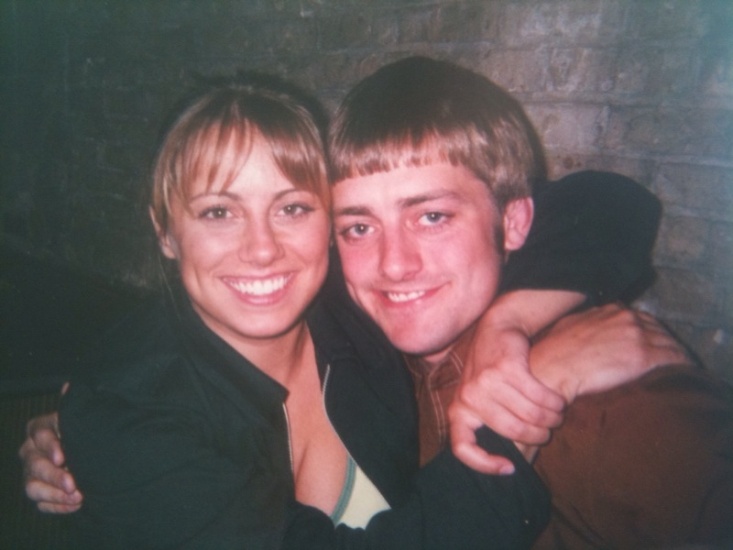 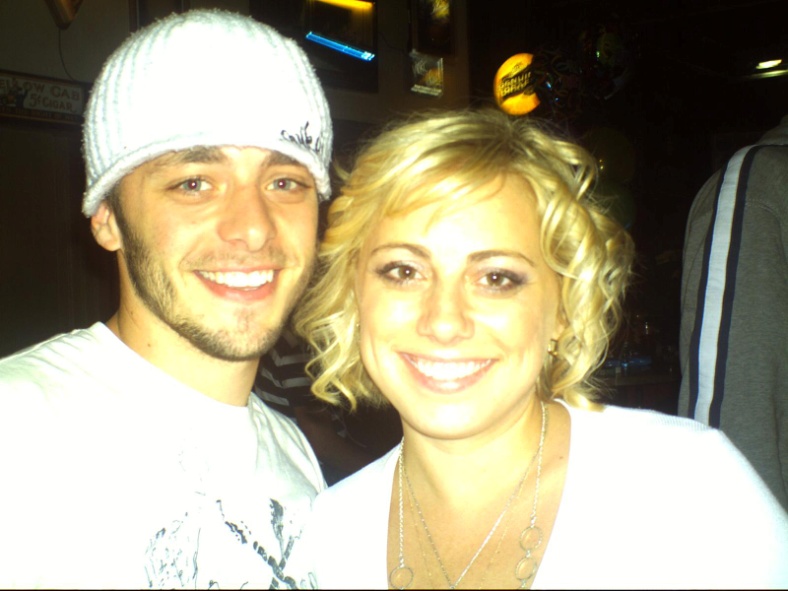 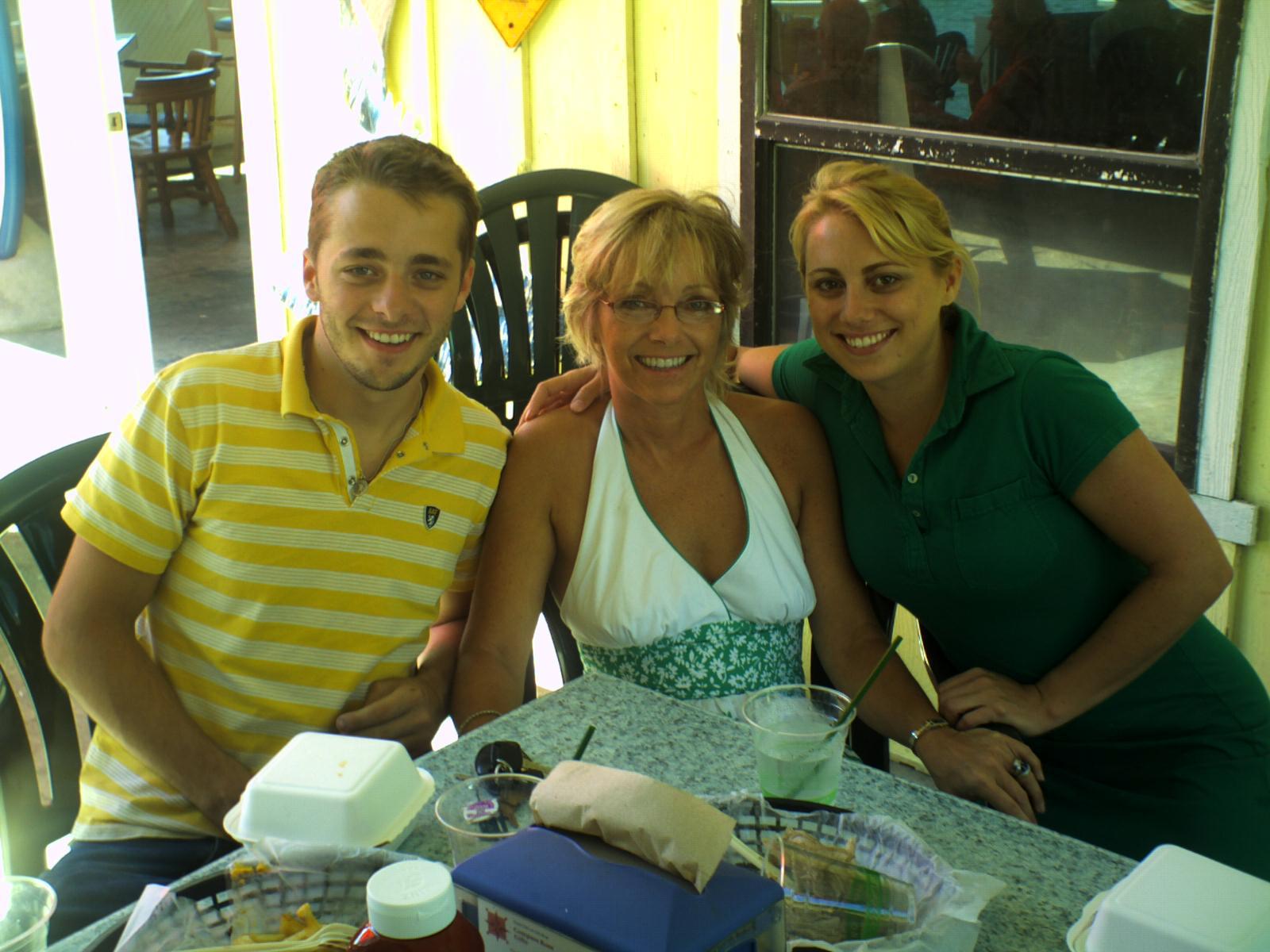 Above: Sister & Brother
Above: Brother & Sister
Left: Mother & Daughter
From “Picture Perfect”to a life at-risk
http://kellycaul.com/yahoo_site_admin/assets/images/Be_logo_final-_1.309133644_std.png
FACTORS & WARNING SIGNS

CAUSES

POSITIVE SOLUTION
FACTORS & WARNING SIGNS
SUBSTANCE ABUSE

FAMILY LIFE

VIOLENCE

IS THE TEEN…?
SUBSTANCE ABUSE
Marijuana use increased 32% to 39% from 2008 to 2010

45% of 2,500 high school students don’t see a “great risk” in drinking heavily everyday
http://www.acsh.org/factsfears/newsid.2515/news_detail.asp
FAMILY LIFE
Strongest socializing forces

Teach children to control unacceptable behavior

Teach children to delay gratification

Teach children to respect the rights of others
http://facstaff.elon.edu/ajones5/Anika’s%20paper.htm
VIOLENCE
11.1% of youth, grades 9-12, were in a physical fight in 2009

More than 656,000 young people, age 10 to 24, were treated in emergency departments for injuries sustained from violence, in 2008
http://www.cdc.gov/ViolencePrevention/pdf/YV-DataSheet-a/pdf
WARNING SIGNS
Does the teen sometimes lie regarding their activities?

Is the teen verbally abusive?

Does the teen lack self-worth and self-esteem?

Does the teen associate with a suspect peer group?
http://At-risk.org
CAUSES
PARENTS

ADOLESCENTS AND TEENS

PEERS
PARENTS
Children who are rejected

Children who grow up in homes with conflict

Children who are inadequately supervised
ARE AT THE GREATEST RISK OF BECOMING DELINQUENT
Wright, Kevin N. and Karen E. Wright. Family Life, Delinquency, and Crime: A Policymakers Guide.
ADOLESCENTS & TEENS
Believe themselves to be indestructible

Believe themselves to be untouchable
TO THEIR CONSEQUENCES OF TOMORROW
Wright, Kevin N. and Karen E. Wright. Family Life, Delinquency, and Crime: A Policymakers Guide.
PEERS
50% of teens feel pressured with regard to sex in relationships

30% of teens are offered drugs in middle school and high school

74.3% of high school students have tried alcohol
http://www.familyfirstaid.org/peer-pressure.html
SOLUTION
POSITIVE SOCIAL SUPPORT

COMMUNITY INVOLVEMENT
FRIENDS & FAMILY
Open lines of communication between themselves and their children

Get to know their child’s friends

Be involved

Encourage their child and be supportive
http://www.familyfirstaid.org/peer-pressure.html
COMMUNITY
POLICE ATHLETIC LEAGUE OF SARAOSTA (PAL)
PAL serves over 1,200 young people

PAL provides a safe environment

PAL allows youth to participate, learn, and achieve positive relationships

PAL teaches youth self-respect and self-worth
http://www.saraostapal.org/main.htm
CONCLUSION
FACTORS & WARNING SIGNS: Substance Abuse, Family Life, and Violence

CAUSES: Parents, Adolescents & Teens, and Peers

SOLUTION: Positive Social Support and Community Involvement
CHALLENGE
DONATE: TIME and/or MONEY to an organization
			


       www.sarasotapal.org 


BE A POSITIVE ROLE MODEL: to the youth in our community
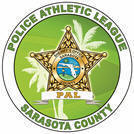 http://www.saraostapal.org/main.htm
Forest witcraft from “Within my power” pronounced:
“A hundred years from now it will not matter what my bank account was, the sort of house I lived in, or the kind of car I drove… but the world may be different because I was important in the life of a child.”
http://www.saraostapal.org/main.htm
BE APART OF SOMETHING GREAT!

BE A POSITIVE ROLE MODEL TO A CHILD!

BE IMPORTANT IN THE LIFE OF A CHILD!

BE THE PERSON TO GIVE A CHILD A BRIGHTER FUTURE!
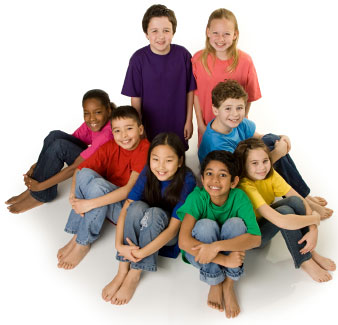 http://www.westkentpct.nhs.uk/images/ZZ_1212486843_childrengroup.jpg